如何進入 酷英網
路徑一
路徑二
酷英
酷
英
網
首
頁
往
下
捲
404
404
點進去看
404
404
兩項都要
點進去看
第一段是動畫
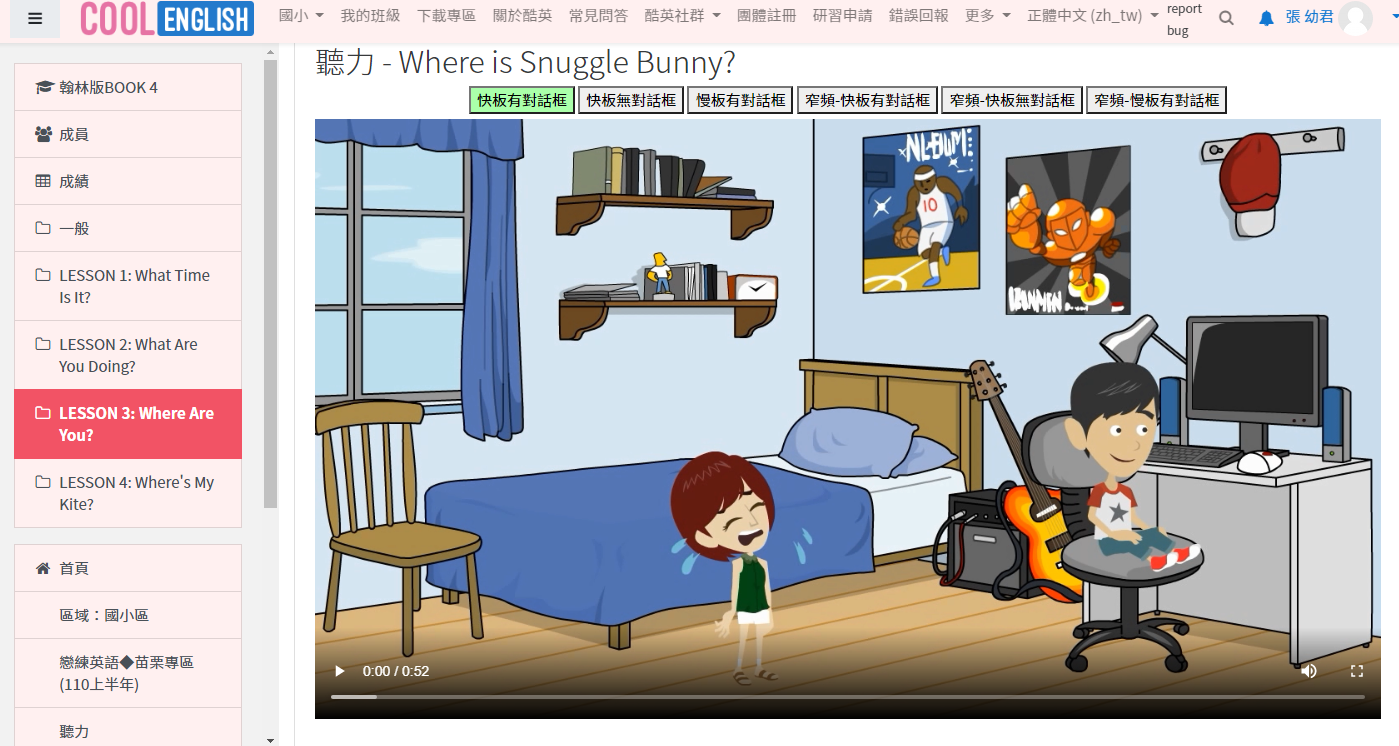 第二段是測驗, 要一直點選才能作答, 才有成績喔
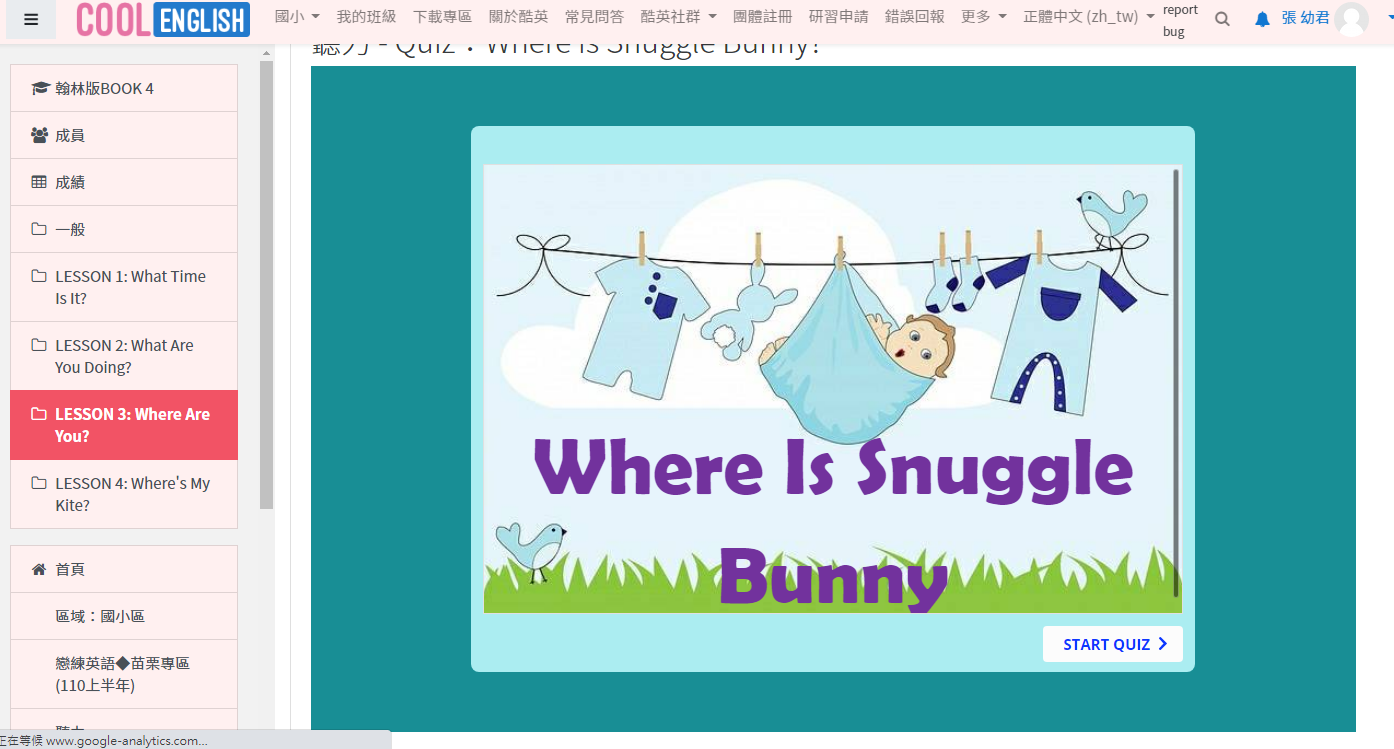